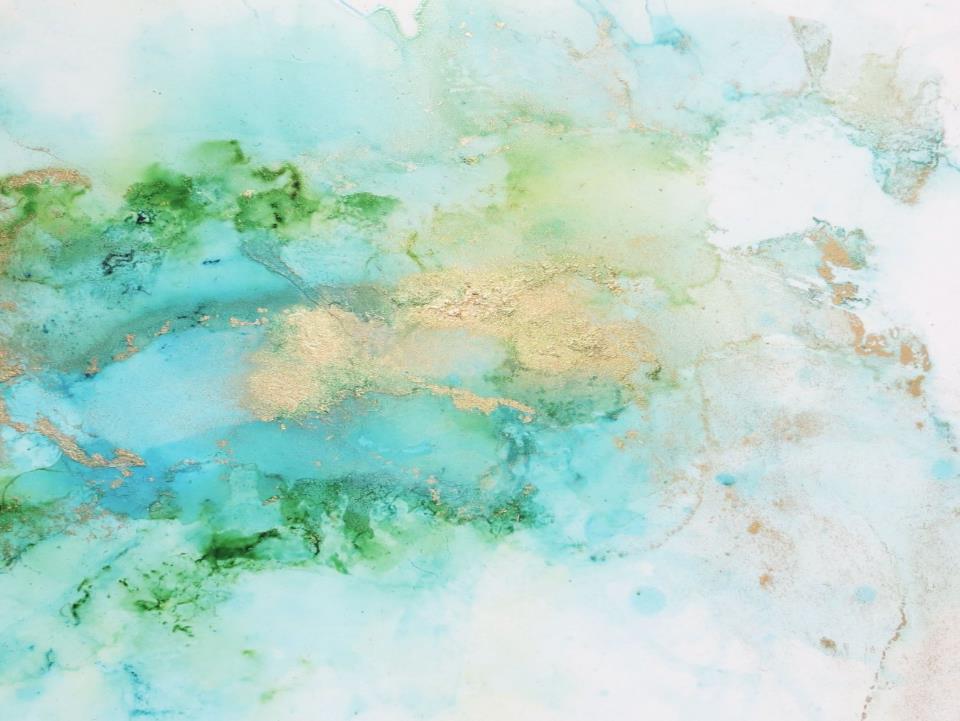 Муниципальное бюджетное учреждение дополнительного образования«Центр внешкольной работы»
Задание по изобразительному творчеству
«САКУРА ВЕСНОЙ»
для учащихся 1-2 года обучения
по дополнительной
общеразвивающей программе
 «Радость творчества»
Возраст учащихся  8 – 14 лет
Педагог дополнительного образования
Федорова Татьяна Гавриловна
г. Петропавловск-Камчатский
2025 г.
Дорогие ребята! Сегодня мы с вами познакомимся с новым способом работы акварелью.
Акварельный рисунок «по мокрому» основывается на свойстве воды быть отличным растворителем для красок. 

		Основная идея данного способа заключается в том, что во время рисования «по мокрому» бумагу необходимо постоянно увлажнять. Лист бумаги вместе с рисунком увлажняем ватным тампоном, губкой. 

		Формат рисунка небольшой. Бумагу достаточно промыть, сняв лишнюю воду. Когда лист большой, то пока мы рисуем в одном месте, в другом бумага уже высохнет. Надо обеспечить бумаге длительную влажность.
Предлагаю нарисовать весеннюю сакуру – японскую вишню.
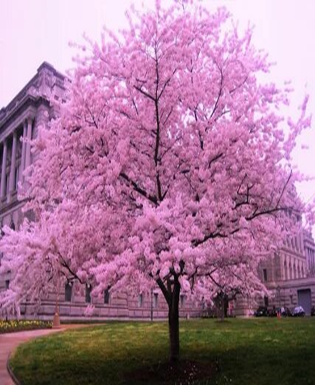 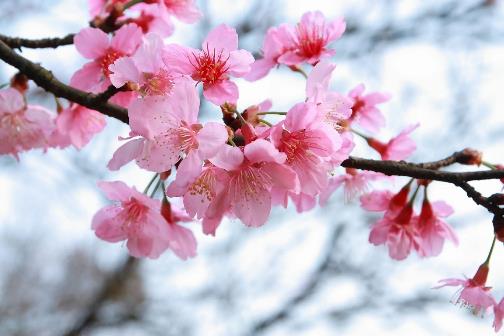 Берем альбомный лист и делаем карандашный рисунок  ствола дерева иконтур травы.
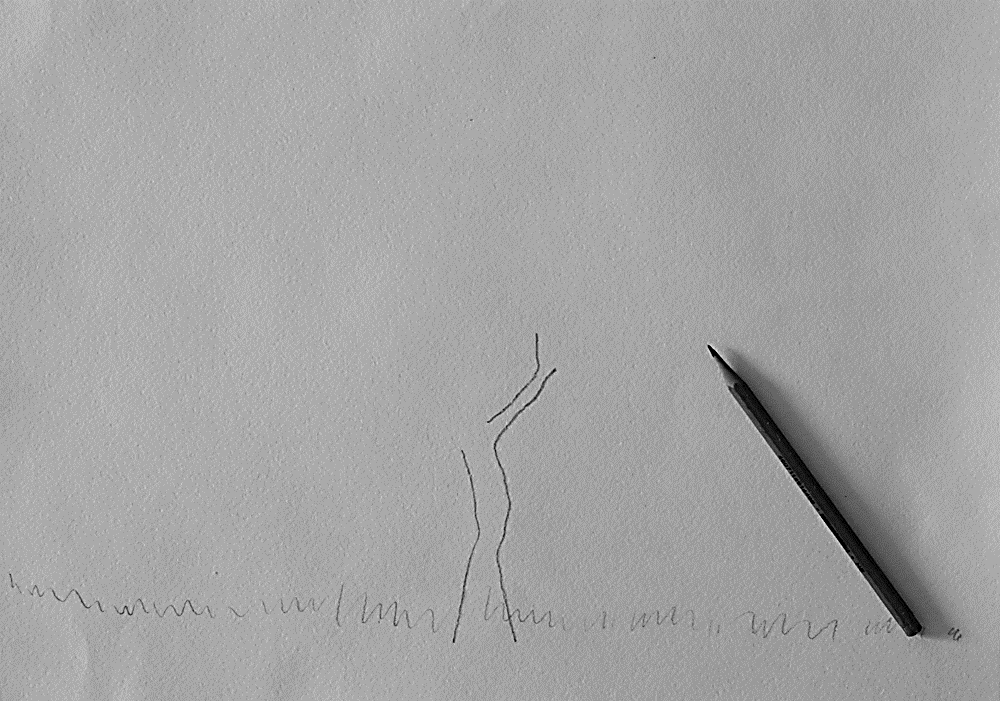 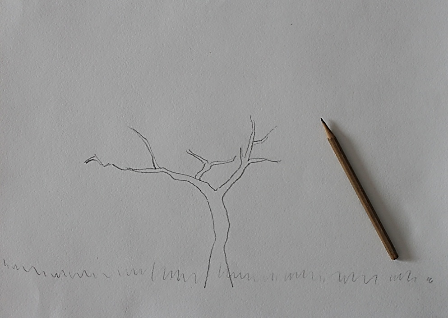 Рисуем контур кроны дерева.
Намечаем стволы других деревьев иземлю под деревом.
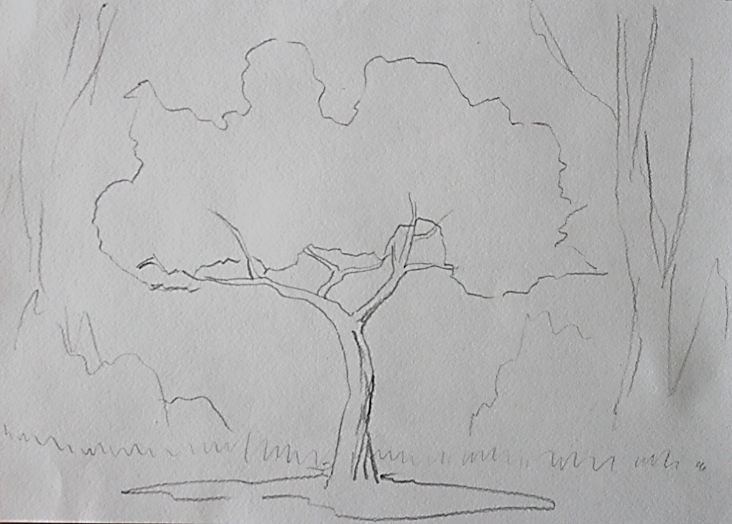 После того, как рисунок нанесён, смачиваем бумагу водой с помощью губки.
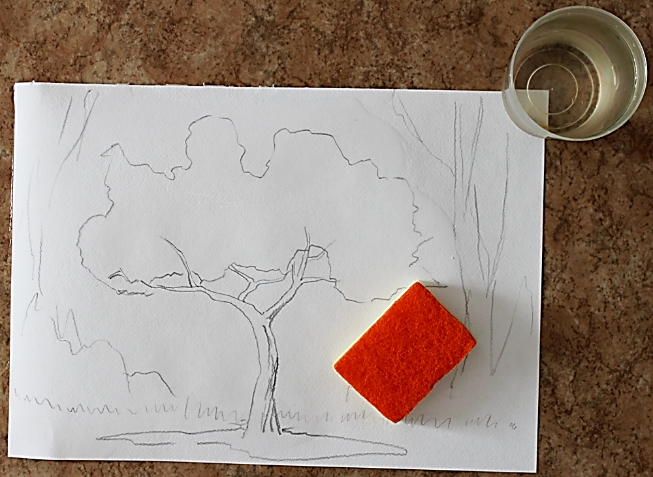 Пока лист мокрый,  рисуем красками. Если лист подсыхает, а вы еще не дорисовали, намочите его только в этих местах чистой водой.
Наносим желтую коричневую краску.
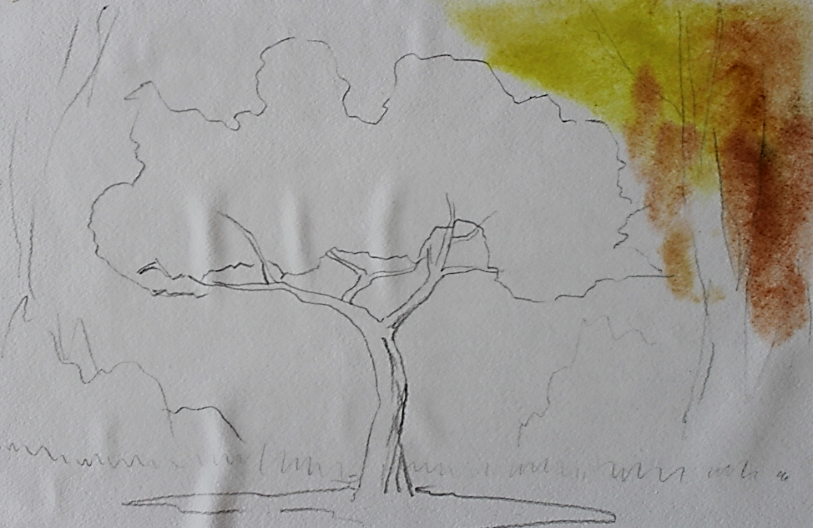 Закрашиваем фон вокруг дерева вкрасно-синем тоне.
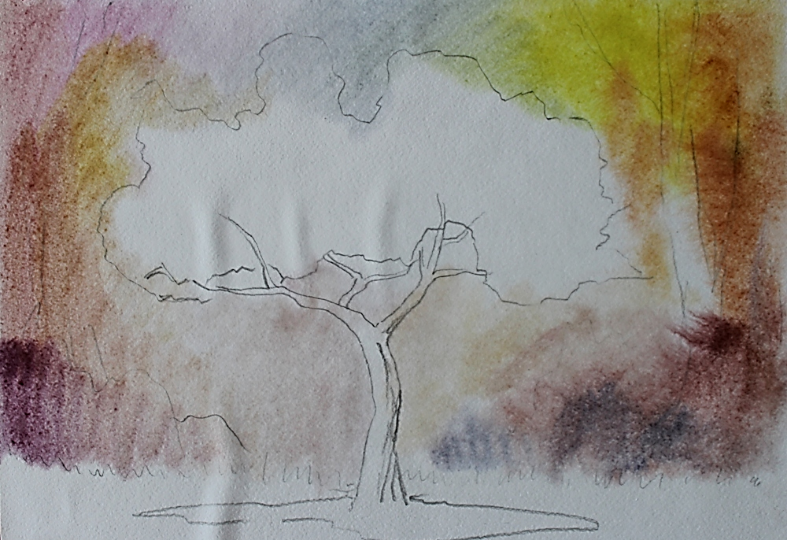 Коричневой краской прорисовываем стволы деревьев.
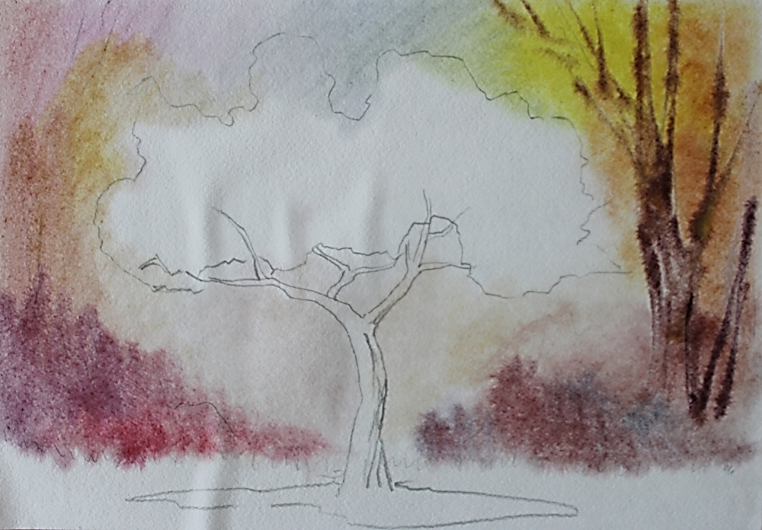 Прорисовываем кусты под деревьями.
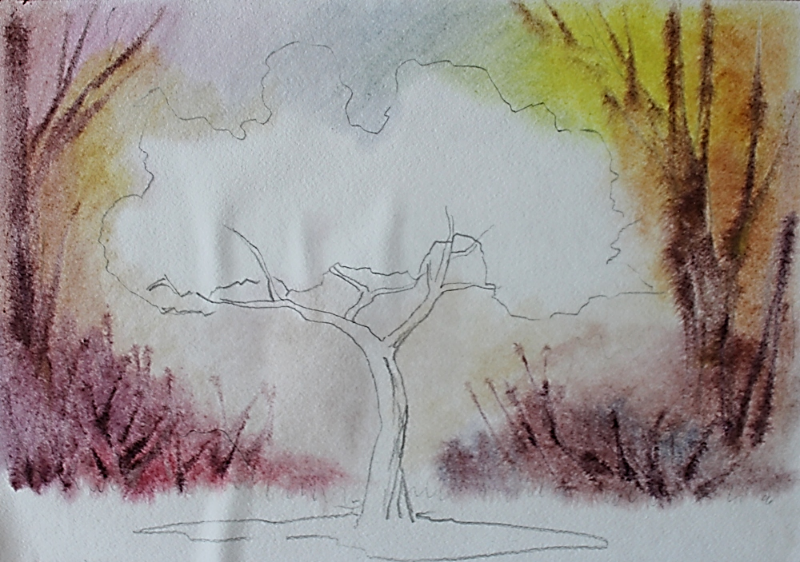 Рисуем под деревом зелёную траву.
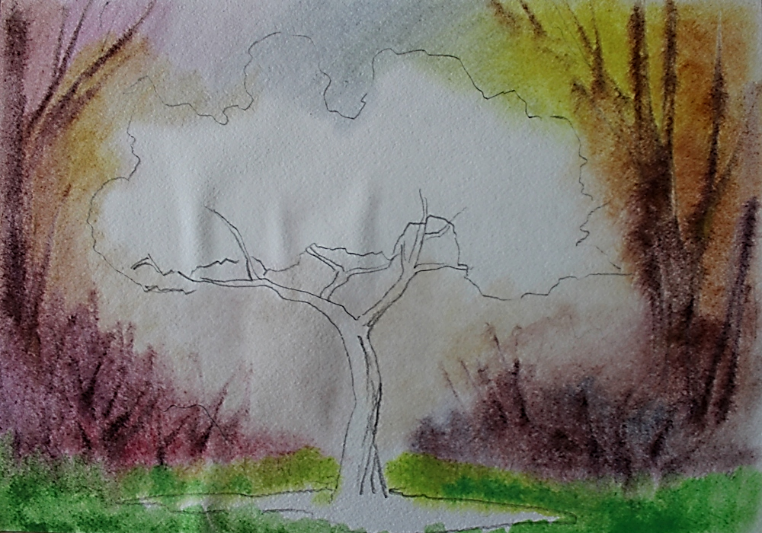 Рисуем ствол дерева коричневым с черной тенью с правой стороны. Землю тоже рисуем черным
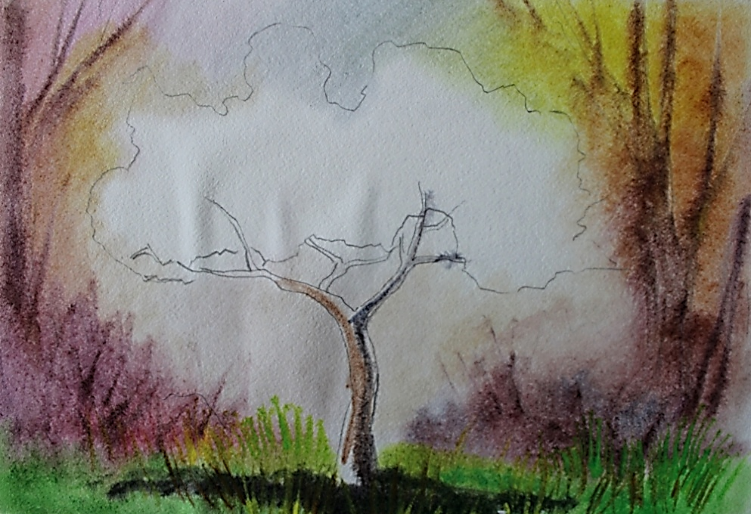 Прорисовываем коричневой краской ветки дерева, массу цветов – малиновой.
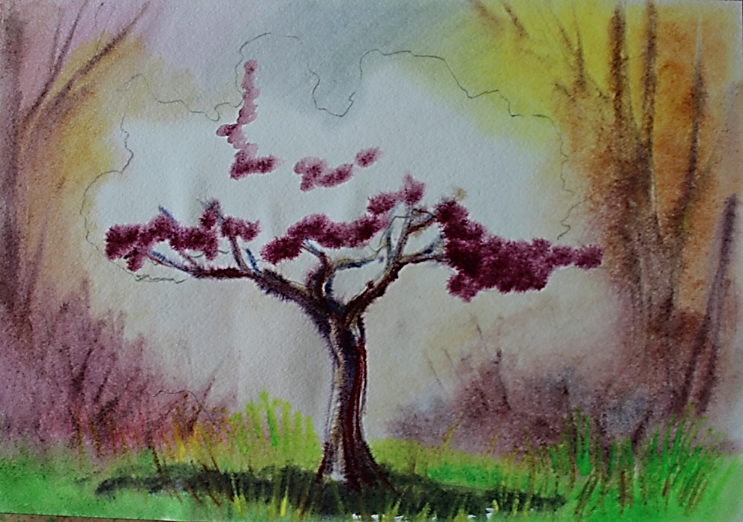 На мокром листе рисуем быстро, цвета смешиваются  друг с другом.
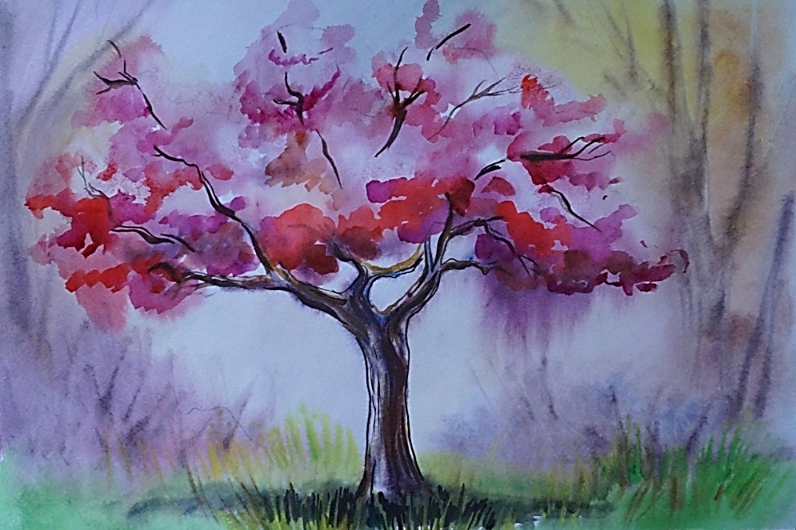 Рисуем по сухому листу тоненькой кистью ствол, ветки дерева, траву.
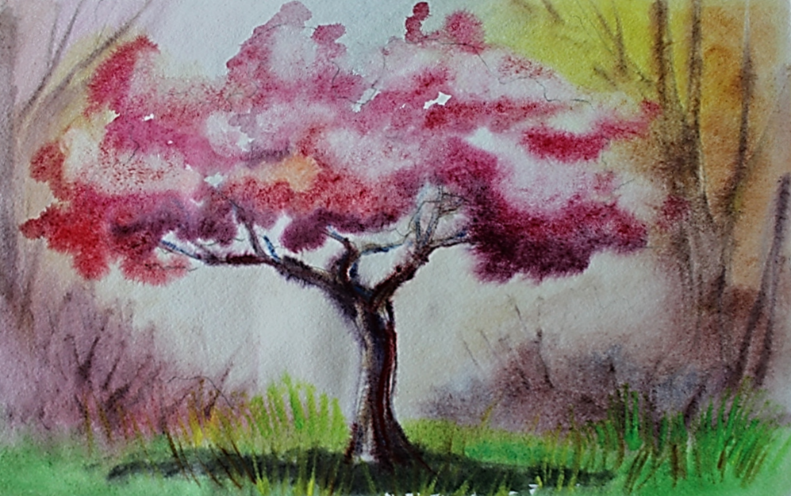 Ваши работы жду на ближайших занятиях!
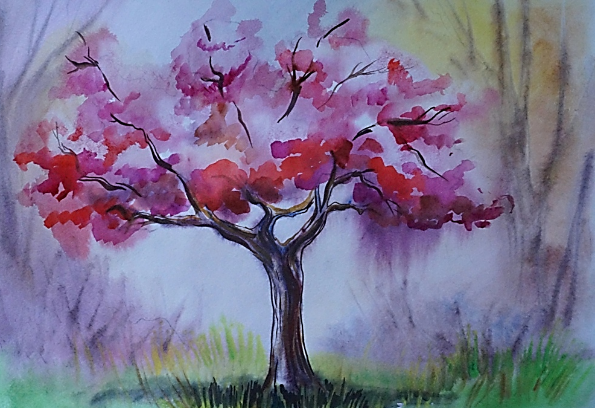 Творческих вам успехов!